МАДОУ ЦРР – «Детский сад № 34 «Золотой ключик»ВЕСНА
Составила:
воспитатель первой квалификационной категории
Малахова Марина Геннадьевна
Снег чернеет на полянке,С каждым днем теплей погода.Время класть в кладовку санки.Это, что за время года?
Весна.
Весной солнце светит ярче и греет теплее.
Весной с крыш домов капают сосульки.
Весной появляются первые проталины. Бегут ручьи.
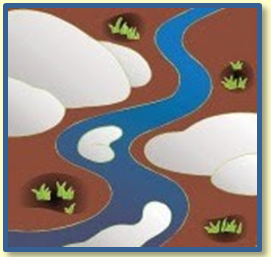 Весной начинается ледоход.
Весной распускаются первые цветы.Весной появляются первые листочки на деревьях ираспускается верба.
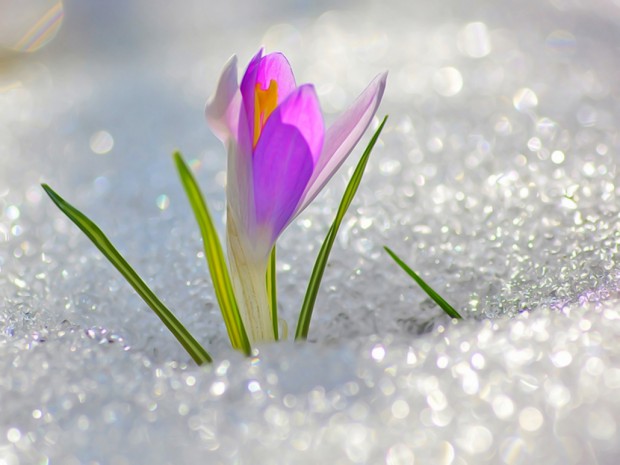 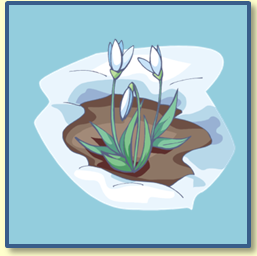 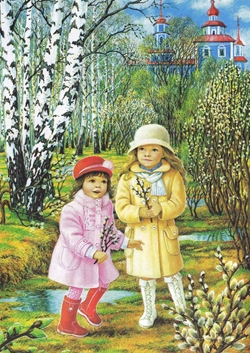 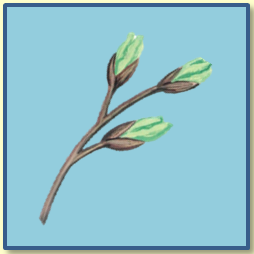 Весной после зимней спячки просыпаются звери.Звери меняют свои зимние шубки и у них рождаются детёныши.
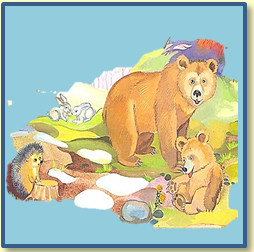 Весной птицы возвращаются из тёплых краёв.Птицы вьют гнёзда и выводят птенцов.Птицы звонко поют песни.
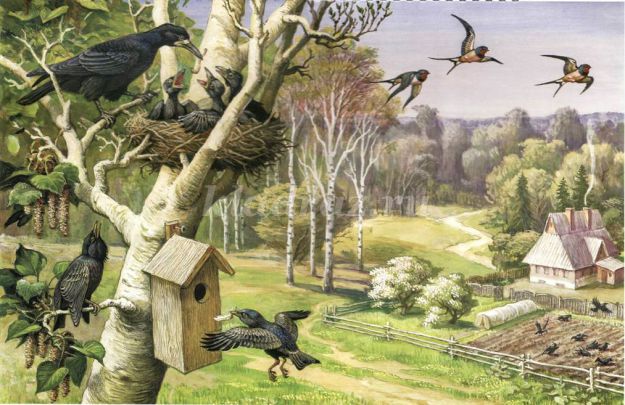 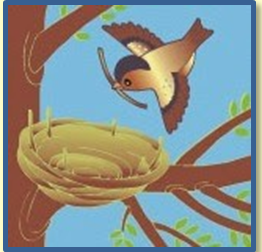 Весной появляются насекомые.
Весной люди сажают первые овощи.
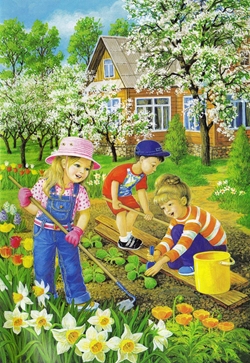 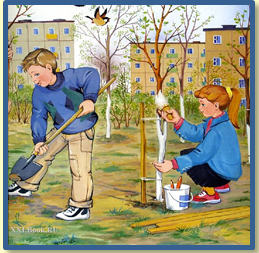 А сейчас расскажем о весне.
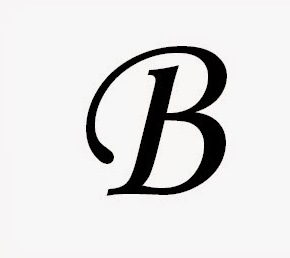 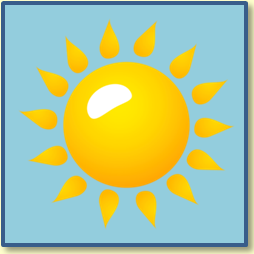 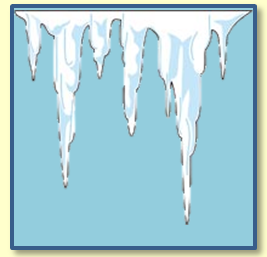 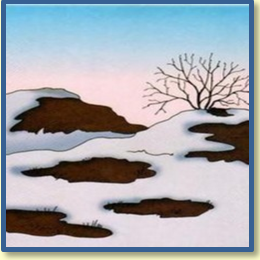 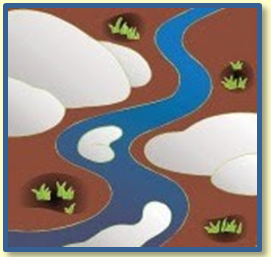 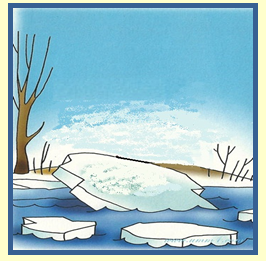 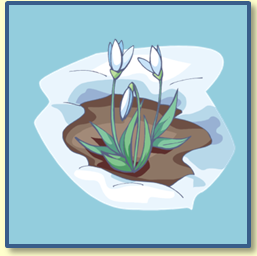 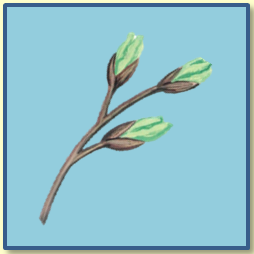 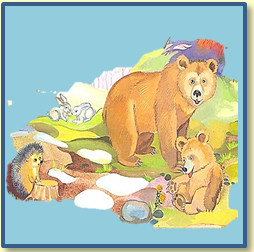 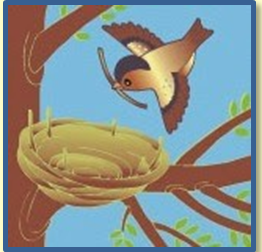 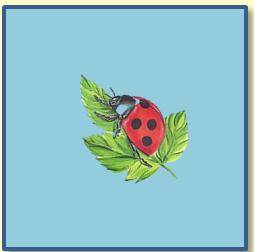 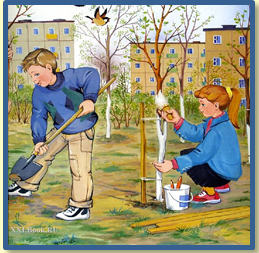